Monrovia MET
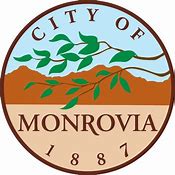 LA County Department of Mental Health
Stephanie Gallegos, LCSW
Psychiatric Social Worker
West San Gabriel Valley MET
Los Angeles County Department of Mental Health
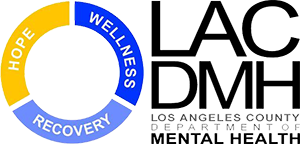 West San Gabriel Valley Mental Evaluation Team
Established in 2016
Collaboration between LA County DMH and (Monrovia PD, Arcadia PD, Irwindale PD and South Pasadena PD)
MET unit consist of one law enforcement officer and one mental health clinician
Monrovia PD MET consist of one community policing officer and one mental health clinician
MET unit responds to assist officers in their contacts with mentally ill citizens
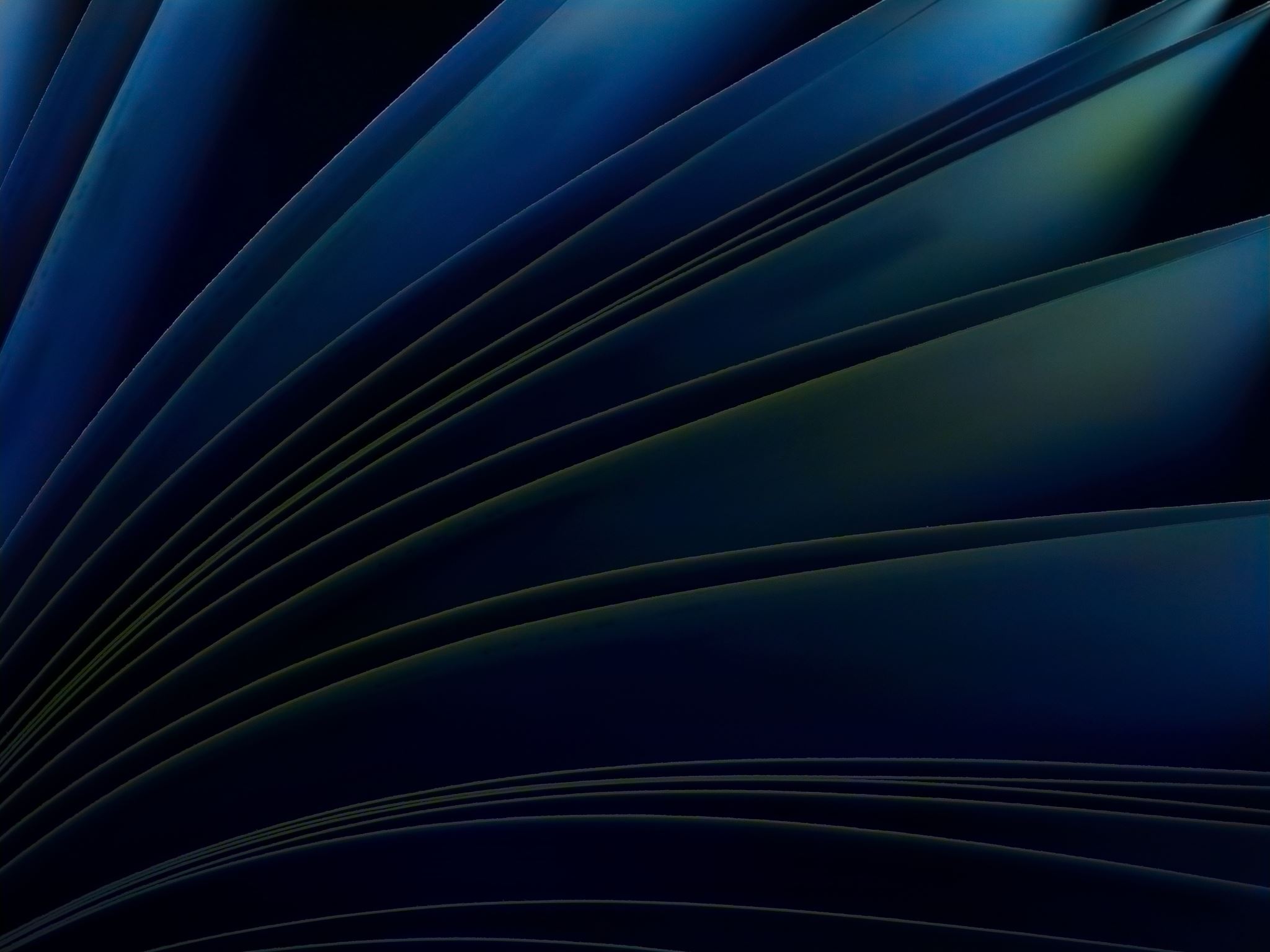 MET Services
MET can be a resource to patrol units
MET services are typically requested through 911 dispatch 
Information provided to dispatch 
Monrovia MET has responded to calls of:
 Attempted suicides
Mental Health crisis requiring an emergency response
Crisis involving mentally ill or violently mentally ill individuals
Families facing other types of disturbances involving mental illness 
Other minor crimes involving mentally ill individuals where there will be no prosecution
Mental Health Crisis Resources
LA County DMH ACCESS Center  
800-854-7771 Entry point for Mental Health Services in LA County 24/7  (referrals and crisis evaluation teams)
National Suicide Prevention Lifeline
800-273-8255 Provides 24/7 free and confidential support for people in distress, prevention and crisis resources
SAMHSA’s National Helpline
Free, confidential, 24/7, 365-day-a-year treatment referral and information service (in English and Spanish) for individuals and families facing mental and/or substance use disorders
Crisis text Line
Crisis text Line provides free, confidential support via text message 24/7 to those in crisis situations. Text HOME to 741741 for support.
The Trevor Project 
Provides free, confidential support 24/7 to LGBTQ youth via a helpline, text and online instant messaging system. Call 1-866-488-7386 for support.
The Veterans Crisis Line 
The Veterans Crisis line provides free, confidential support 24/7 to veterans, all service members and their family and friends in times of need. Call 1-800-273-8255 and press 1 or text 838255 for support.
Thank you!
Please contact the Monrovia MET Team with any additional questions. 

Contact Information:
Stephanie Gallegos
StGallegos@dmh.lacounty.gov
(626)574-5175

Officer Vanderburg
Ivanderburg@monroviapd.org
(626)256-8036